Figure 2 Results of control mediodorsal nucleus of the thalamus-prefrontal cortex tract output registration into ...
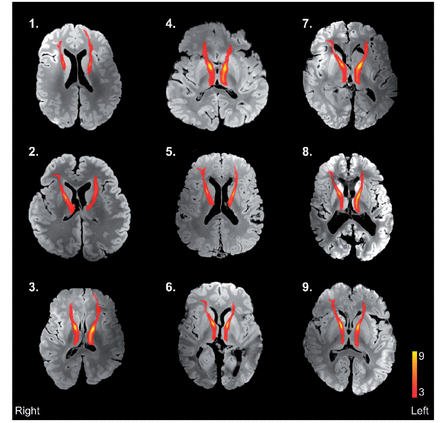 Brain, Volume 135, Issue 10, October 2012, Pages 2938–2951, https://doi.org/10.1093/brain/aws242
The content of this slide may be subject to copyright: please see the slide notes for details.
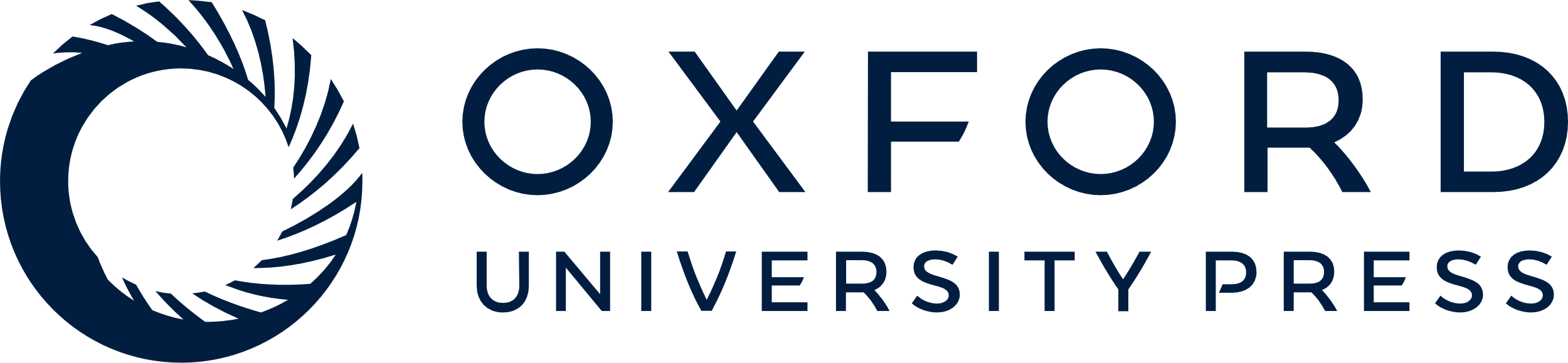 [Speaker Notes: Figure 2 Results of control mediodorsal nucleus of the thalamus-prefrontal cortex tract output registration into structural space of individual post-mortem MRI scans of multiple sclerosis brains. Structural images were obtained using a balanced steady-state-free precession sequence. Tracts have been thresholded to display only those present in ≥ 3/9 control subjects. Case numbering corresponds to Table 1.


Unless provided in the caption above, the following copyright applies to the content of this slide: © The Author(s) 2012. Published by Oxford University Press.This is an Open Access article distributed under the terms of the Creative Commons Attribution Non-Commercial License (http://creativecommons.org/licenses/by-nc/3.0), which permits unrestricted non-commercial use, distribution, and reproduction in any medium, provided the original work is properly cited.]
Figure 1 Overview of imaging and histological analysis of non-lesional brain tissue. Brains were scanned and ...
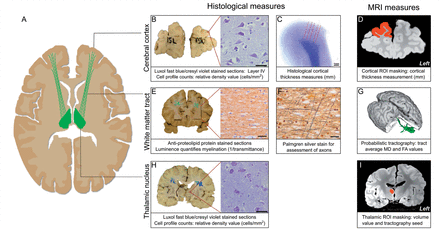 Brain, Volume 135, Issue 10, October 2012, Pages 2938–2951, https://doi.org/10.1093/brain/aws242
The content of this slide may be subject to copyright: please see the slide notes for details.
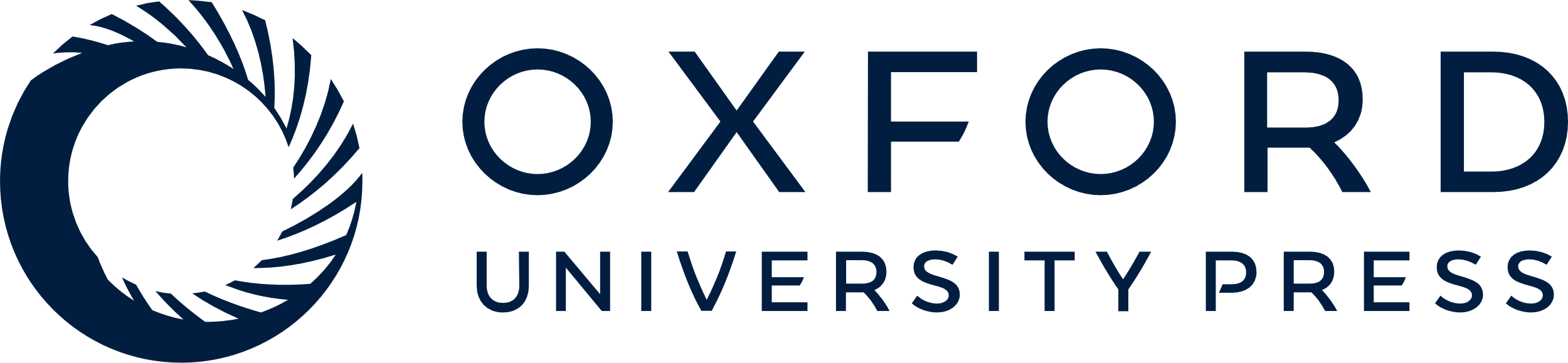 [Speaker Notes: Figure 1 Overview of imaging and histological analysis of non-lesional brain tissue. Brains were scanned and subsequently sampled histologically to assess markers of neuropathology along the tract running from the mediodorsal nucleus of the thalamus to the prefrontal cortex (A, green) and from the lateral geniculate nucleus of the thalamus to the visual cortex (not shown). MRI provided structural images (D and I) and diffusion-weighted data yielding mean diffusivity (MD) and fractional anisotropy (FA) maps. Histological sampling of grey matter structures [example sampled blocks from prefrontal cortex (B) and mediodorsal nucleus of the thalamus (H) shown for illustration; V1 and lateral geniculate nucleus were also sampled] was followed by manual neuronal/glial profile counts on Luxol fast blue/cresyl violet sections (B and H). MRI cortical thickness masking was undertaken on MRI in regions analogous to histological samples (B and D: corresponding regions for prefrontal cortex); values were validated using histological measures (C). The grey matter structures sampled histologically were masked in their entirety in standard structural MRI space and used as the basis for probabilistic tractography of the tracts of interest in control in vivo brains. Paired thalamic and cortical masks were used as start points (seed masks) and end points (target masks), respectively to yield tractography outputs (G: 3D MDT-PFC tract shown in green), which were transformed using affine registration into the post-mortem image diffusion space. The resulting tract regions of interest (ROI) were used to derive average tract diffusion metrics, excluding regions of lesion-tract overlap. Registered tractography outputs guided histological sampling of white matter blocks corresponding to the tract midpoint (E). White matter sections were stained with anti-proteolipid protein stain (E: brown, myelin) and assessed for light transmittance (T) in regions corresponding to the tract (defined in G) to quantify myelin content (1/T). Adjacent white matter sections were stained with Palmgren silver to assess for axonal pathology in the tract using a point counting method (F). Scale bars: B and H = 80 µm; E and F = 25 µm.


Unless provided in the caption above, the following copyright applies to the content of this slide: © The Author(s) 2012. Published by Oxford University Press.This is an Open Access article distributed under the terms of the Creative Commons Attribution Non-Commercial License (http://creativecommons.org/licenses/by-nc/3.0), which permits unrestricted non-commercial use, distribution, and reproduction in any medium, provided the original work is properly cited.]
Figure 3 Significant ‘intra-tract’ correlations between MRI cortical thickness and both (A and C) a measure of ...
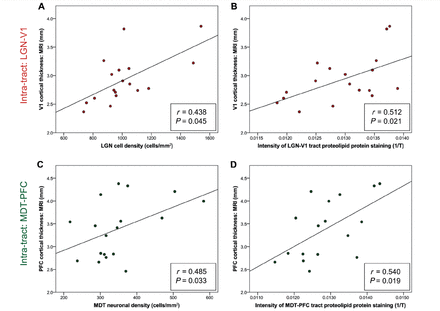 Brain, Volume 135, Issue 10, October 2012, Pages 2938–2951, https://doi.org/10.1093/brain/aws242
The content of this slide may be subject to copyright: please see the slide notes for details.
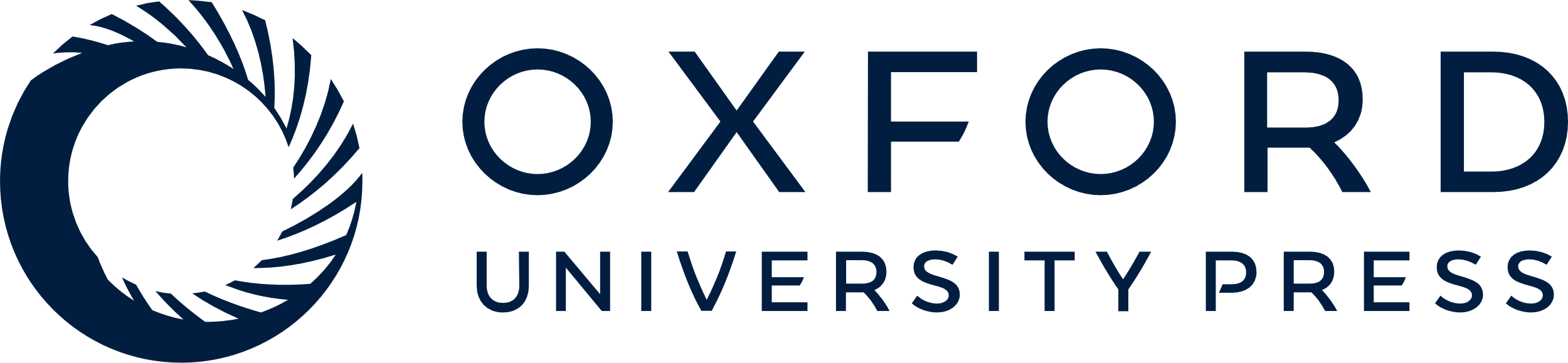 [Speaker Notes: Figure 3 Significant ‘intra-tract’ correlations between MRI cortical thickness and both (A and C) a measure of thalamic nucleus cell density and (B and D) the intensity of staining for proteolipid protein (‘level of myelination’) in both LGN-V1 and MDT-PFC. T = light transmittance.


Unless provided in the caption above, the following copyright applies to the content of this slide: © The Author(s) 2012. Published by Oxford University Press.This is an Open Access article distributed under the terms of the Creative Commons Attribution Non-Commercial License (http://creativecommons.org/licenses/by-nc/3.0), which permits unrestricted non-commercial use, distribution, and reproduction in any medium, provided the original work is properly cited.]
Figure 4 Absence of significant ‘inter-tract’ correlations between MRI cortical thickness and both (A and C) a measure ...
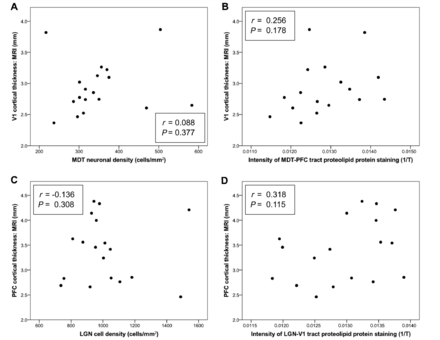 Brain, Volume 135, Issue 10, October 2012, Pages 2938–2951, https://doi.org/10.1093/brain/aws242
The content of this slide may be subject to copyright: please see the slide notes for details.
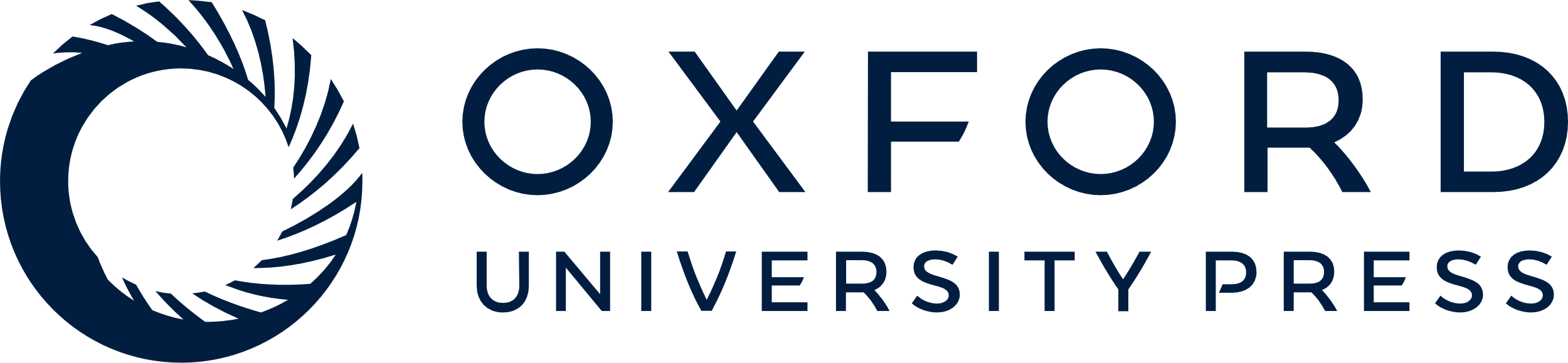 [Speaker Notes: Figure 4 Absence of significant ‘inter-tract’ correlations between MRI cortical thickness and both (A and C) a measure of thalamic nucleus cell density and (B and D) the intensity of staining for proteolipid protein (‘level of myelination’) in both LGN-V1 and MDT-PFC. T = light transmittance.


Unless provided in the caption above, the following copyright applies to the content of this slide: © The Author(s) 2012. Published by Oxford University Press.This is an Open Access article distributed under the terms of the Creative Commons Attribution Non-Commercial License (http://creativecommons.org/licenses/by-nc/3.0), which permits unrestricted non-commercial use, distribution, and reproduction in any medium, provided the original work is properly cited.]
Figure 5 Correlations between intensity of staining for proteolipid protein in non-lesional tract white matter and ...
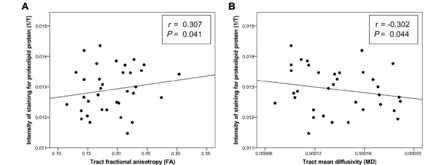 Brain, Volume 135, Issue 10, October 2012, Pages 2938–2951, https://doi.org/10.1093/brain/aws242
The content of this slide may be subject to copyright: please see the slide notes for details.
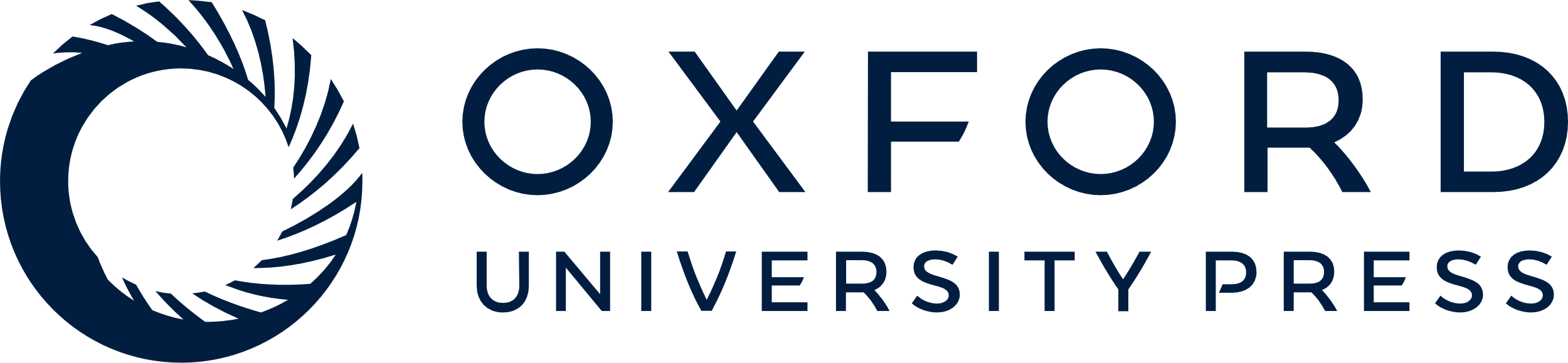 [Speaker Notes: Figure 5 Correlations between intensity of staining for proteolipid protein in non-lesional tract white matter and tractography-derived diffusion-weighted MRI metrics, excluding tract-lesion overlap. Correlations (Pearson’s partial correlation coefficient corrected for post-mortem interval and age) between (A) tract fractional anisotropy and tract myelin proteolipid protein stain intensity and (B) tract mean diffusivity and tract myelin proteolipid protein stain intensity. T = light transmittance.


Unless provided in the caption above, the following copyright applies to the content of this slide: © The Author(s) 2012. Published by Oxford University Press.This is an Open Access article distributed under the terms of the Creative Commons Attribution Non-Commercial License (http://creativecommons.org/licenses/by-nc/3.0), which permits unrestricted non-commercial use, distribution, and reproduction in any medium, provided the original work is properly cited.]